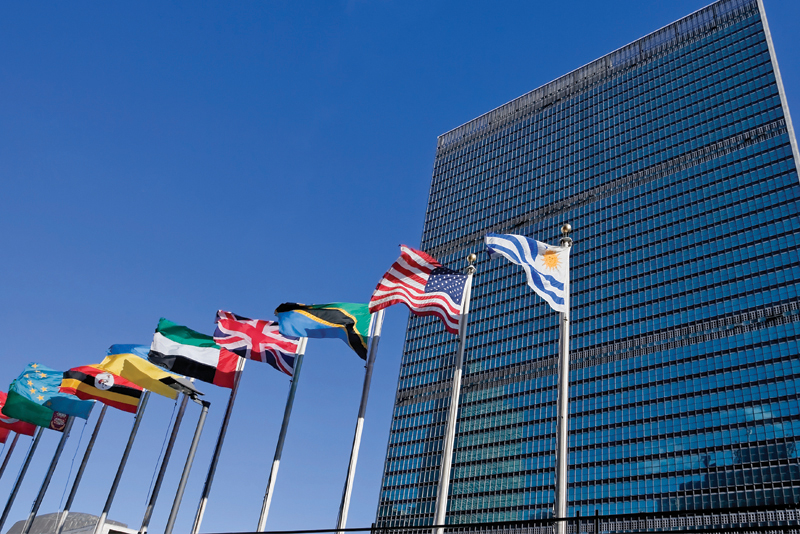 ВСЕМИРНЫЕ
(МЕЖДУНАРОДНЫЕ)
 ЭКОНОМИЧЕСКИЕ
 ОТНОШЕНИЯ
Международные экономические отношения - связи, устанавливающиеся между странами мира в результате торговли, миграции рабочей силы, вывоза капитала, международного кредита, валютных отношений и научно-технического сотрудничества.
СЕВЕР
ЮГ
СЕВЕР
СЕВЕР
ЮГ
ЮГ
Страны с открытой экономикой - страны, активно участвующие в международных экономических связях, что позволяет им обеспечить значительную, а иногда и преобладающую часть своих доходов.
Экспортная квота- доля экспорта в создании ВВП
Группы стран:
 1. Относительно закрытые, с квотой < 10% 2. Страны с умеренно открытой экономикой, квота от 10 до 25% 3. Страны с открытой экономикой, квота > 25%
Свободная экономическая зона- это город или район с выгодным ЭГП, для которого устанавливаются льготный налоговый и таможенный режим с целью привлечения финансовых, технических и трудовых ресурсов.
Классификация свободных экономических зон
1.Торговые — являются одной из простейших форм СЭЗ. Они существуют с 17-18 вв. Они имеются во многих странах, но более всего они распространены в индустриальных странах.
2.Промышленно-производственные — относятся к зонам второго поколения. Они возникли в результате эволюции торговых зон, когда в них стали ввозить не только товар, но и капитал.
3.Технико-внедренческие — относятся к зонам третьего поколения (1970-80-е годы). В них концентрируются национальные и зарубежные исследовательские фирмы, пользующиеся единой системой налоговых льгот.
Классификация свободных экономических зон
4.Сервисные зоны- представляют собой территории с льготным режимом предпринимательской деятельности для фирм и организаций, оказывающих различные финансово-экономические, страховые и иные услуги.
5.Комплексные — образуются путем установления особого, льготного режима хозяйствования на территории отдельных административных образований.
Формы  ВЭО
Мировая 
торговля
Международные
финансово-кредитные
отношения
Международное
 производственное
 сотрудничество
Научно-техническое 
сотрудничество
Международный 
туризм
Мировая торговля
1- товарами
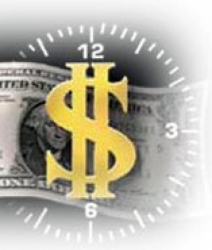 2- предоставление 
            международных услуг: 
Обслуживание иностранных судов
Фрахт
Международное страхование
Рекламные услуги
Кинопрокат
Аренда научного и производственного 
       оборудования
7.  Инженерное проектирование
8.  Обработка научной информации
9.  Космическая связь
10.  Обмен производственным опытом («ноу хау»)
Торговый баланс- соотношение стоимости ввезенных и вывезенных из нее товаров за один год.
Активный ТБ= Э>И
Пассивный ТБ =Э<И
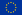 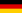 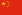 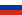 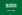 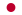 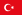 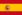 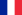 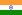 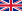 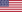 ВТО (Всемирная торговая организация)
(159 стран)
ВТО – это и организация, и одновременно комплекс правовых документов, своего рода многосторонний торговый договор, определяющий права и обязанности правительств в сфере международной торговли товарами и услугами
http://www.rgwto.com/wto.asp?id=5223
Международные 
финансово-кредитные отношения
1- предоставление
 кредитов и займов
2- экспорт капитала
 (прямые инвестиции 
в создание объектов)
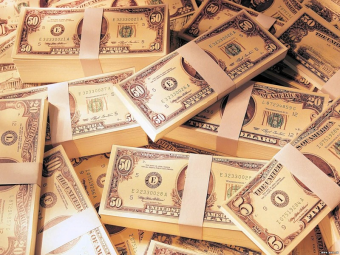 Группа Всемирного банка
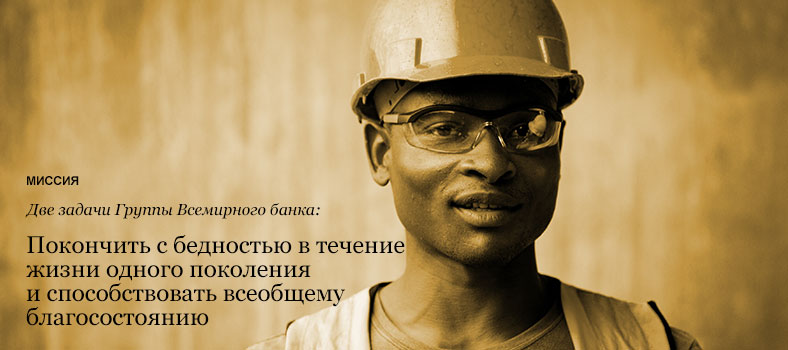 Группу Всемирного банка образуют несколько организаций, выполняющих различные функции:
Международный банк реконструкции и развития (МБРР);
Международная ассоциация развития (МАР);
Международная финансовая корпорация (МФК);
Многостороннее агентство по гарантированию инвестиций (МАГИ);
Международный центр по урегулированию инвестиционных споров (МЦУИС).
Штаб-квартира Группы располагается в г. Вашингтоне, округ Колумбия, США.
[Speaker Notes: Международный банк реконструкции и развития (МБРР) широко известный как Мировой банк, является основным кредитным учреждением группы Всемирного банка (создан на Бреттон-Вудской конференции в 1944 г). В отличие отМВФ, ВБ предоставляет кредиты для экономического развития стран. МБРР — самый крупный кредитор проектов развития в развивающихся странах со средним уровнем доходов на душу населения.
Международная ассоциация развития (МАР), созданная в 1960 г. Ее цель — оказание помощи самым бедным странам. Право на получение займов из МАР имеют страны с ВВП на душу населения не более 835 долл. МАР предоставляет беспроцентные займы с 30-40-летним сроком погашения и отсрочкой основных платежей в течение первых десяти лет. Членами МАР являются более 160 стран.
Международная финансовая корпорация (МФК), созданная в 1956 г. Ее цель — стимулирование работы частного сектора в развивающихся странах. МФК финансирует проекты частного сектора. Процентные ставки кредиторов зависят от страны и проекта. Погашение займов осуществляется в течение 3-15 лет. Отсрочка платежей возможна в течение первых 3-5 лет. МФК насчитывает более 170 стран-членов.
Многостороннее агентство по гарантированию инвестиций (МАГИ). (Создано в 1982 г.) Цель организации — оказание помощи развивающимся странам в привлечении иностранных инвестиций через предоставление инвесторам гарантий от политических рисков.]
Международный банк реконструкции и развития (МБРР) широко известный как Мировой банк, является основным кредитным учреждением группы Всемирного банка (создан на Бреттон-Вудской конференции в 1944 г). В отличие от МВФ, ВБ предоставляет кредиты для экономического развития стран. МБРР — самый крупный кредитор проектов развития в развивающихся странах со средним уровнем доходов на душу населения
МВФ — межправительственная валютно-кредитная организация по содействию международному валютному сотрудничеству на основе консультаций его членов и представления им кредитов.
 Был создан по решению Бреттон-Вудской конференции в 1944 г. при участии делегатов из 44 стран. Функционировать МВФ начал в мае 1946 г. 
Штаб-квартира в  Вашингтоне, США.
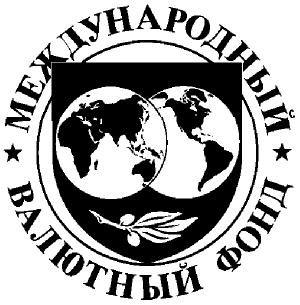 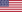 Международное 
производственное сотрудничество
1- международные
 специализация 
и кооперирование
2- совместное 
производство 
продукции (СП)
3- содействие
 в капитальном
 строительстве
Научно-техническое сотрудничество
1- международный обмен 
научно-техническими знаниями
 (патентами, лицензиями)
2- совместные научные
 разработки, проекты  
( МКС, «Интеркосмос», 
охрана окружающей среды)
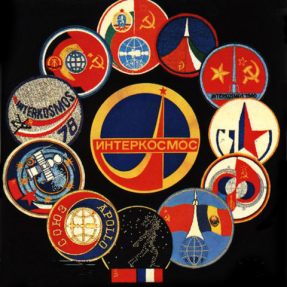 Международный туризм
По целям:
Оздоровительный (рекреационный)
- Познавательный
Деловой
Научный
Экологический
Экстремальный
Экзотический
Космический
По способу передвижения:
- Автомобильный
Ж.д.
Авиа
Речной
Морской круизный
Домашнее задание:
повторить стр.123-165